HHCR3818ENPLVolně stojící čtyřdveřová chladnička s mrazákem H-FRIDGE 700 MAXINo Frost Air Care, dotykový displej, osvětlení LED, rychlé mrazení a chlazení, invertorový kompresor
Parametry odpovídají Nařízení v přenesené pravomoci: (EU) 2019/2016
Více informací o výrobku naleznete pod tímto QR kódem:
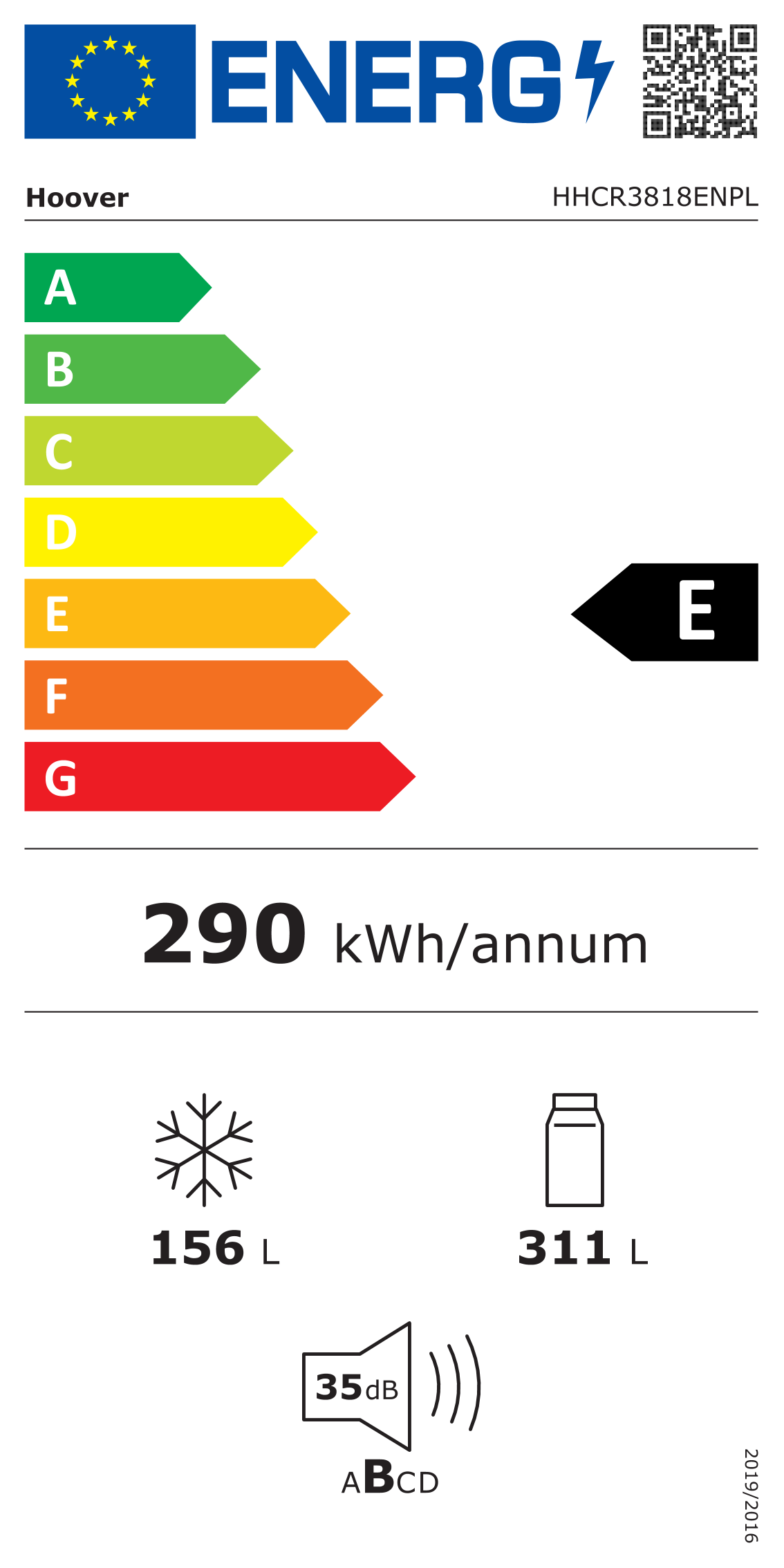 181,5 cm
Hlavní vlastnosti (Nařízení v přenesené pravomoci: (EU) 2019/2016)
Třída energetické účinnosti		E
Celkový čistý objem (l)		467
Čistý objem chladničky/ mrazáku (l)		311/156
Spotřeba energie za den (kWh/24 hod)		0,794
Roční spotřeba energie (kWh/rok)		290
Mrazicí výkon (kg/24 hod)		10
Doba skladování při výpadku proudu (hod)	10
Úroveň emisí hluku šířeného vzduchem (dB(A) re 1 pW)	36
Emisní třída hluku šířeného vzduchem		C
Klimatická třída			SN - T 10°- 43°C
Hvězdičkové označení 		****
Třída energetické účinnosti světla		F

Vlastnosti
Total No Frost Air Care – beznámrazová technologie chlazení v chladničce i mrazáku s rovnoměrnou distribucí chladného vzduchu v jednotlivých úrovních         

Invertorový kompresor – tichý chod, nízká spotřeba energie
Externí dotykový displej na dvířkách; Elektronický termostat
Samostatné  nastavení teploty chladničky a mrazáku
Funkce Rychlé chlazení, Rychlé mrazení, Dovolená, Eco
Automatické odmrazování chladničky i mrazáku
Alarm otevřených dvířek

Chladnička
2 + 1 skleněné police 
6 přihrádek ve dveřích chladničky 
2 zásuvky na ovoce a zeleninu 

Mrazák
4 transparentní zásuvky + 2 výsuvné plastové police
Tvořítko na výrobu ledu
 
Konstrukce
Osvětlení LED
Polohovatelné nožičky
1 invertorový kompresor
Integrované madlo
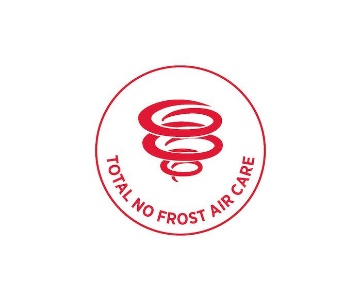 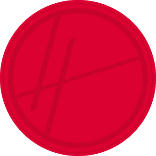 Beznámrazová technologie chlazení s rovnoměrnou distribucí
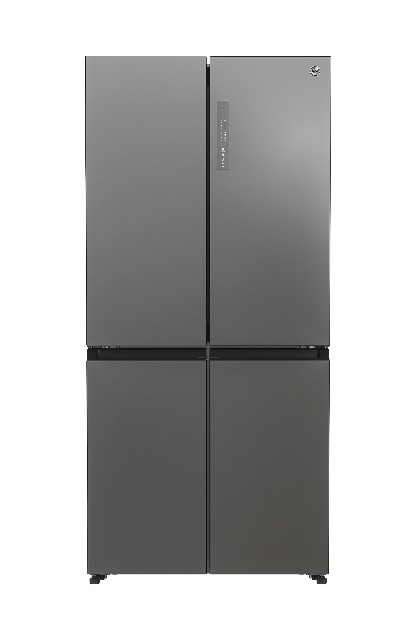 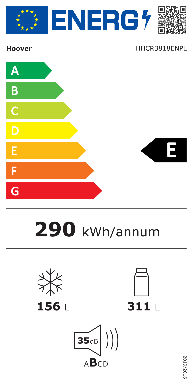 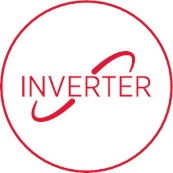 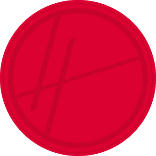 Invertorový kompresor – tichý chod, nízká spotřeba
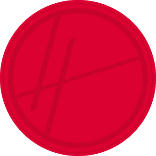 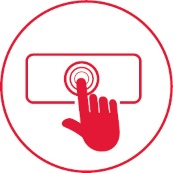 Elektronické dotykové ovládání
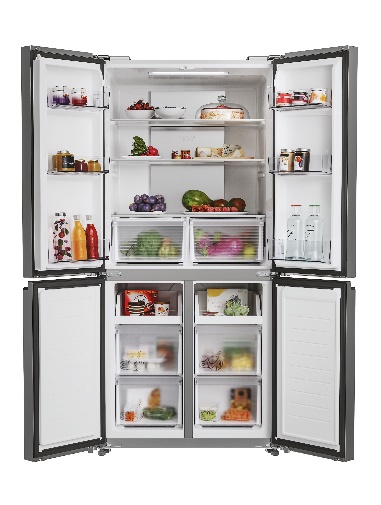 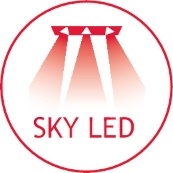 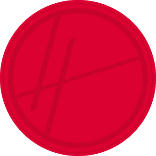 Osvětlení 
LED
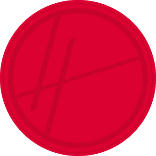 Funkce Rychlé chlazení
SUPER 
COOL
Logistická data
Kód		34005430	
EAN		8059019072906
Barva		Stříbrná
Rozměry výrobku v x š x h (mm)	1815 x 833 x 650
Čistá váha výrobku (kg)	85
Rozměry balení v x š x h (mm)	1920 x 892 x 709
Hmotnost s obalem (kg)	94
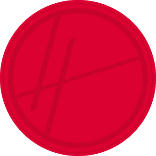 Funkce Rychlé mrazení
SUPER 
FREEZE
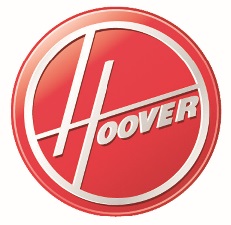